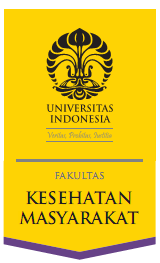 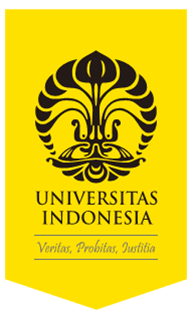 GIZI REMAJA
1
Prof. Dr. drg. Sandra Fikawati, MPH
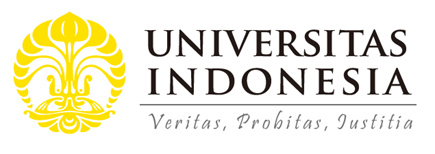 PENDAHULUAN
Remaja merupakan periode kehidupan sejak dimulainya pubertas sampai mencapai dewasa penuh

Biasanya terjadi pada usia 10-21 tahun

Diikuti dengan pertumbuhan cepat dari organ dan jaringan  kebutuhan energi & zat gizi meningkat

Tidak lagi tergantung pada makanan rumah, perhatian pada penampilan & BB, peer acceptability, active life style   pola makan & jenis makanan
2
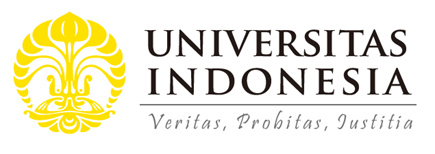 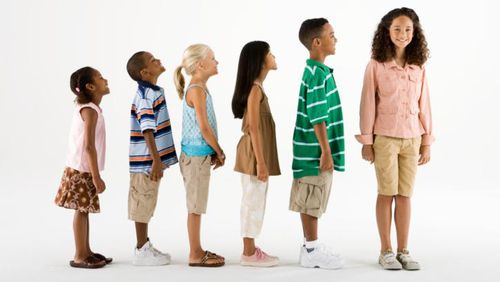 PERUBAHAN FISIK
https://www.galena.co.id/q/kapan-remaja-laki-laki-biasanya-selesai-pubertas
Pertumbuhan cepat TB & BB, perubahan komposisi tubuh, peralihan karakteristik seksual primer dan sekunder
Kebutuhan gizi paralel dengan kecepatan pertumbuhan. Kebutuhan maksimal terjadi pada Peak Height Velocity  (PHV)
Kebutuhan gizi lebih berkorelasi pada tingkat maturasi dibandingkan umur kronologis.
Dasar pengukuran kebutuhan gizi remaja yang lebih tepat adalah Sexual Maturation Ratings (SMR)
3
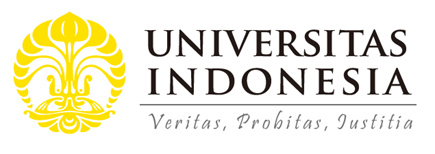 SEXUAL MATURATION RATINGS
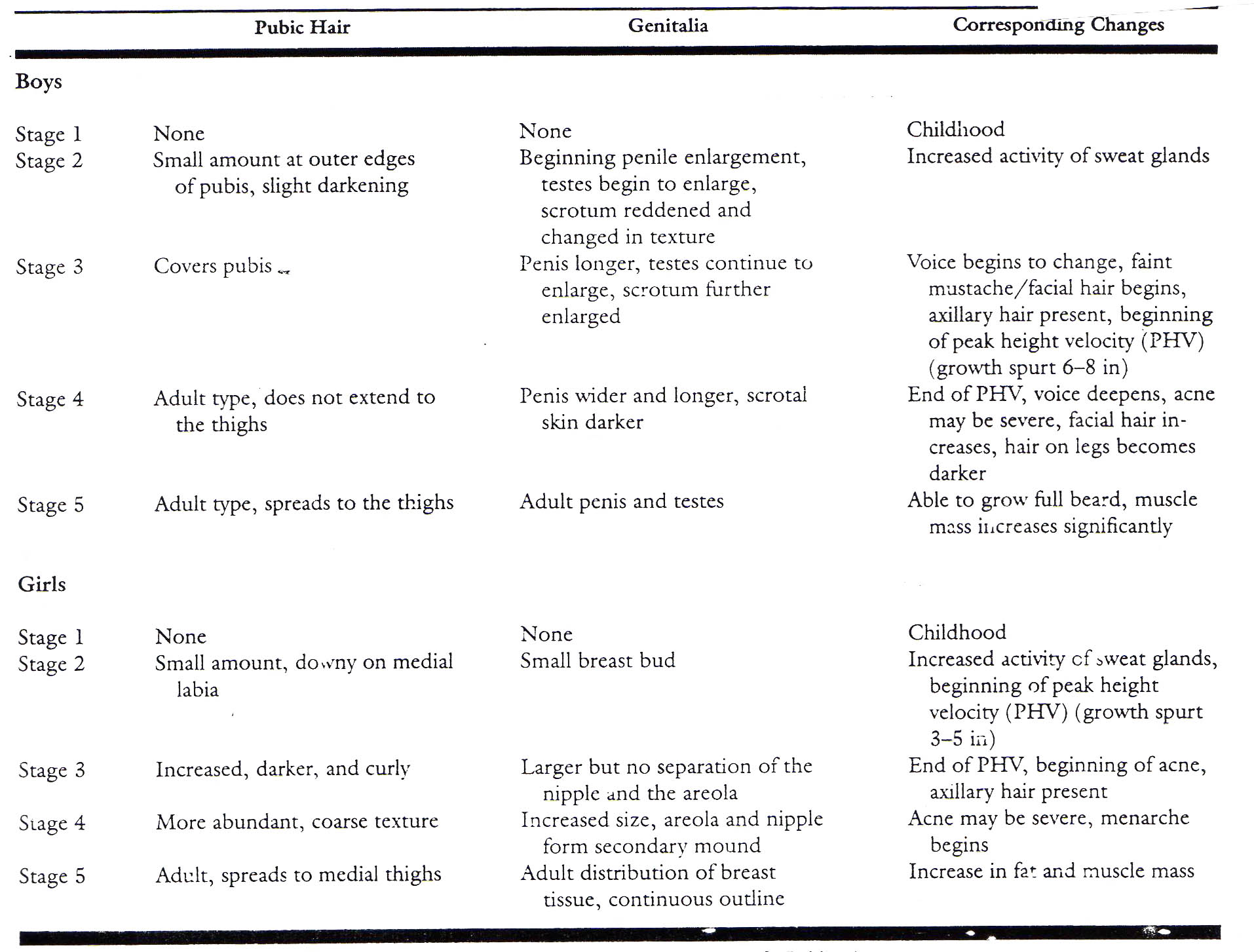 4
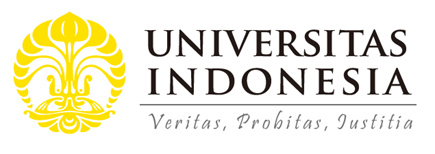 URUTAN KEJADIAN PADA MASA PUBERTAS
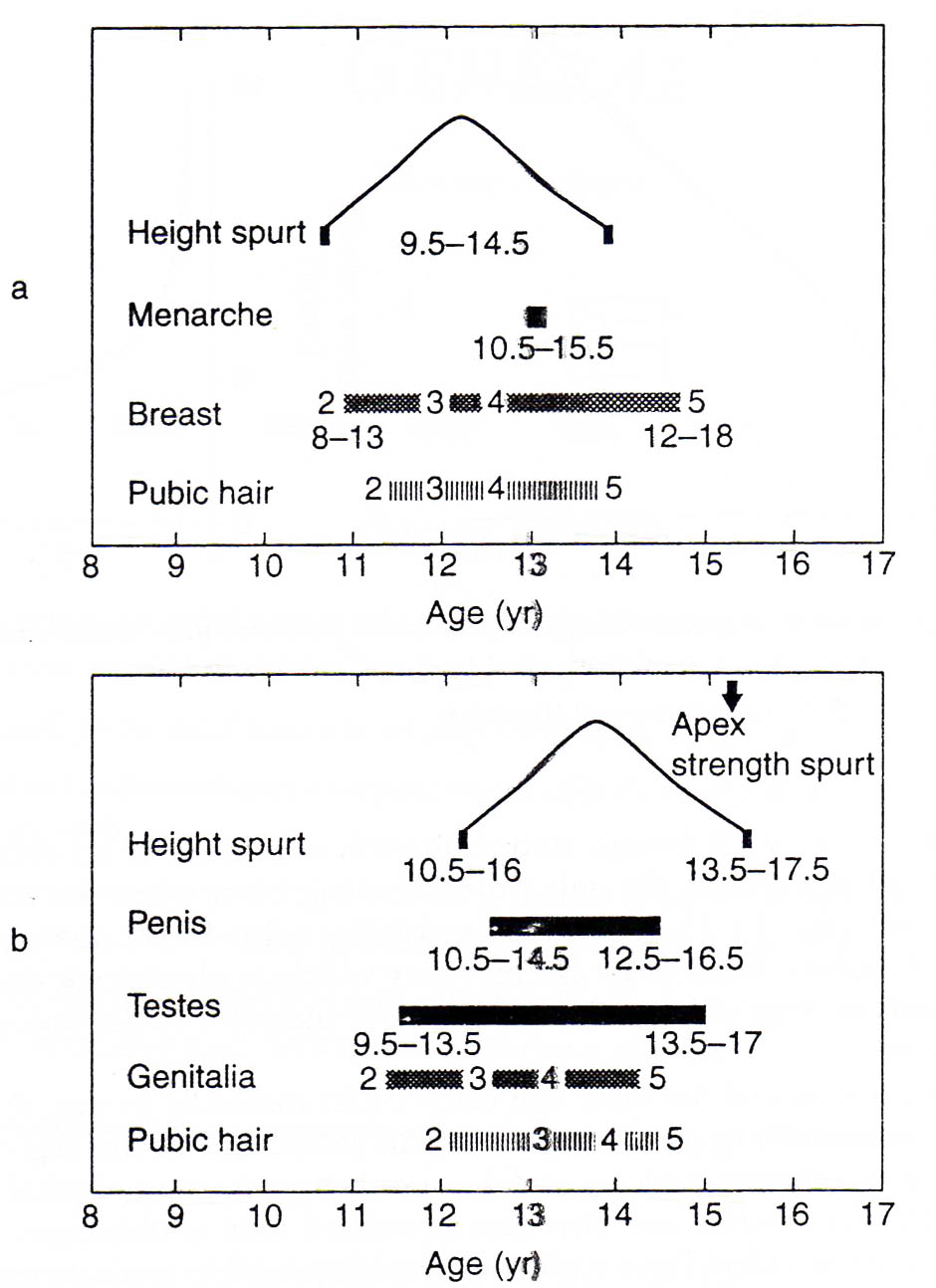 Urutan kejadian maturasi sama pada setiap individu tetapi waktu, intensitas & durasi growth spurt berbeda  
Rata2 durasi pubertas pada wanita 4 th (1,5-8 th)
5
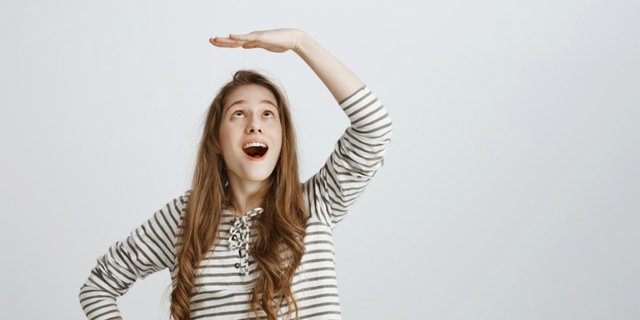 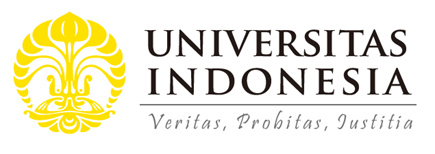 TINGGI BADAN
15-20% TB dewasa dicapai pada saat remaja selama 
   pertumbuhan cepat (growth spurt)
Awal pubertas pada anak wanita 10,5 th, anak laki-laki 12,5 th
Pada anak wanita PHV terjadi sekitar umur 11,5 th, dengan pertumbuhan rata-rata 8,3 cm/th (bandingkan dengan sebelum pubertas 5,5 cm/th)
PHV terjadi 6-12 bl lebih dulu dari menarche (sering terjadi salah persepsi) 


BERAT BADAN
Kenaikan BB saat pubertas mencapai 50% BB ideal dewasa.
PWV terjadi 6 bl setelah TB dan hampir bersamaan dengan menarche. 
Selama PWV kenaikan BB pada wanita mencapai 5,5-10,6 kg/th
Setelah PWV, kenaikan BB menetap tetapi ratenya menurun.
https://m.dream.co.id/fresh/12-cara-menambah-tinggi-badan-dengan-cepat-dalam-2-minggu-1912052.html
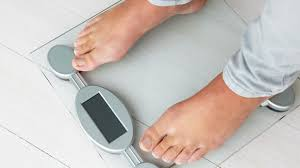 6
https://www.klikdokter.com/info-sehat/read/3622739/3-tips-sehat-turunkan-berat-badan-untuk-remaja
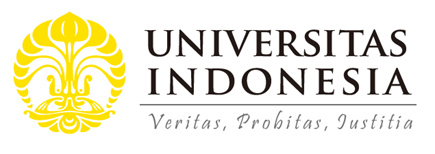 MENARCHE
Awal terjadinya menstruasi pada wanita
Pubertas dimulai saat lemak tubuh mencapai 15%
17% dianggap sebagai persentase lemak kritis untuk  memicu terjadinya menarche
Menarche biasanya terjadi  bila BB telah mencapai 47 kg (20% lemak)
22-25% lemak diperlukan untuk memelihara ovulasi regular
Saat maturasi fisik lengkap, lemak tubuh telah mencapai 28% BB
Pada anak laki-laki, perkembangan seksual dimulai secara bersamaan dengan masa pertumbuhan cepat
Perkembangan seksual wanita maupun laki-laki, berhubungan dengan status Zn
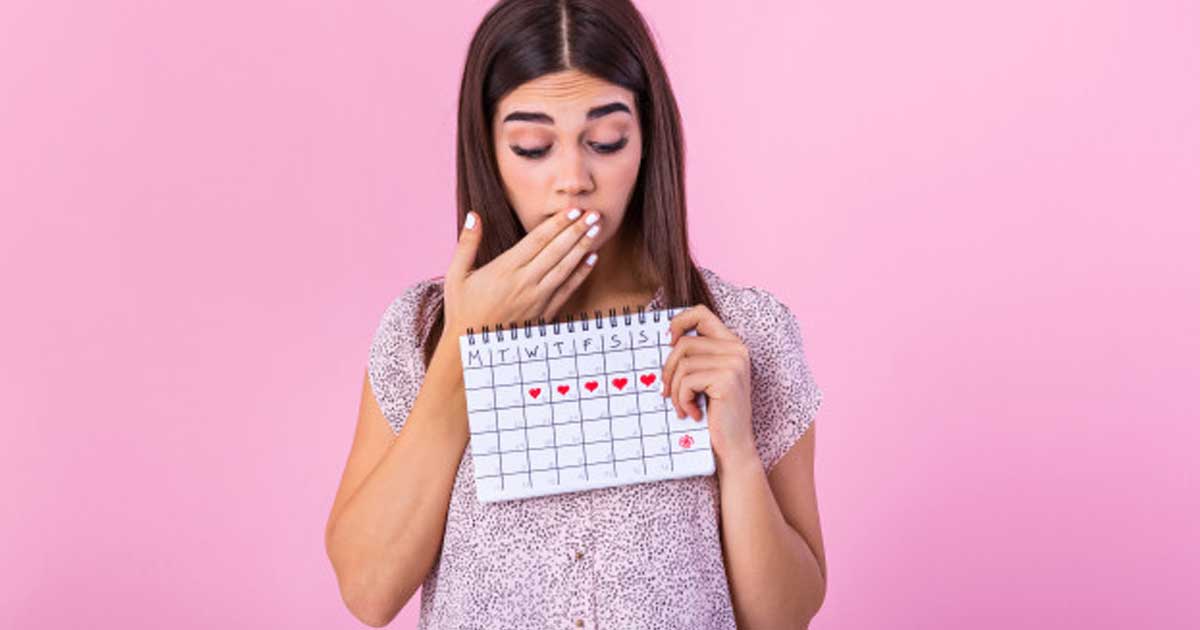 7
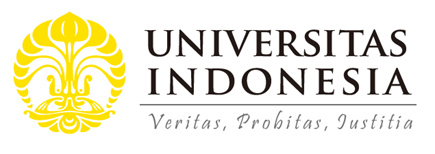 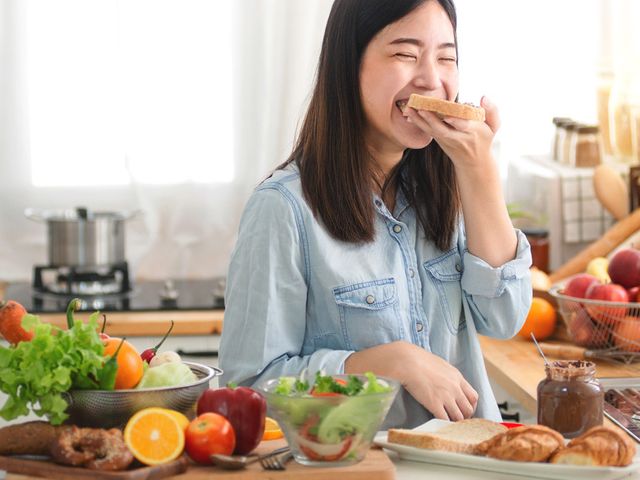 KEBUTUHAN ZAT -ZAT GIZI
Pertumbuhan yang pesat  kebutuhan energi dan protein meningkat 
Total kebutuhan gizi remaja terbesar sepanjang daur kehidupan
RDA masih gunakan umur kronologis (kadang berdasarkann estimasi anak & dewasa)
https://www.klikdokter.com/rubrik/read/3631106/daftar-asupan-nutrisi-makro-amp-mikro-yang-wajib-dikonsumsi-ibu-menyusui
Mineral yg dikonsumsi kurang mencukupi: Ca (66%), Fe (80%), Zn (63%)
Vitamin yang dikonsumsi kurang adalah: folat, vit A, vit E, dan vit B6
Zat gizi yang dikonsumsi lebih: total fat, lemak jenuh, kolesterol, sodium, gula
Total konsumsi zat gizi makro: 52% KH, 14% protein & 34% lemak
8
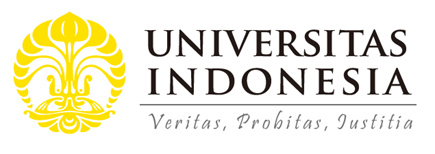 KALSIUM
Matckovic & Heaney (1992): maks retensi Ca pada remaja 400mg/hr (bila intake 1500mg/hr). Namun intake Ca umumnya rendah (~ 900 mg/hr)
Abrms & Stuff (1994): retensi Ca hanya 131,161 & 44 mg/hr (pada pre,early& late puber). Bila berlangsung selama 3 th akan terjadi defisit sebesar 100-150gr (~10-15% total Ca pd wanita dws)
RDA Ca sebesar 1200 mg/hari dianggap tidak cukup menjamin perkembangan Peak Bone Mass (PBM) pada remaja
Genetik merupakan determinan utama PBM (80%), sisanya adalah faktor eksternal seperti gizi (utamanya Ca) dan exercise. 
Diduga PBM yang rendah merupakan kontributor utama osteoporosis (dibanding kerusakan massa tulang)
Ironis: Ca intake anak wanita justru menurun saat memasuki puber (saat kebutuhan maks). Remaja wanita kurang mengkonsumsi susu & dairy product (menggantinya dengan soft drink).
Nutrition education program fokus pada diary products & sosialisasi pd peer/ kel  
Dibutuhkan penelitian tentang faktor yang mempengaruhi intake Ca pada remaja dan strategi meningkatkan konsumsi makanan kaya Ca
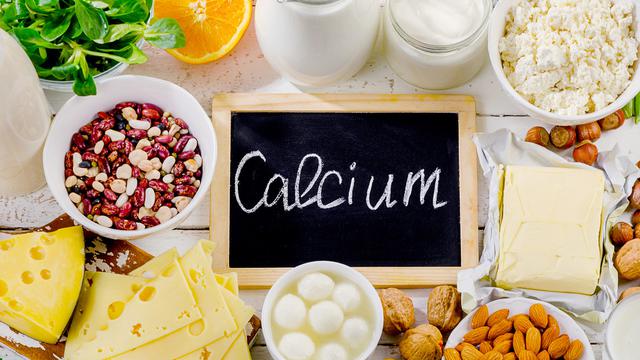 9
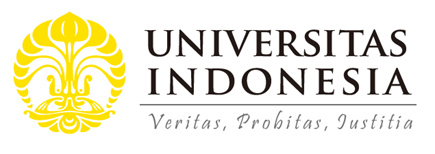 Fe
Merupakan komponen hemoglobin, myoglobin dan beberapa enzim.
Perkembangan skletal, peningkatan jaringan & ekpansi volume darah dan menarche menyebabkan kebutuhan Fe meningkat pesat.
Kebutuhan Fe remaja 1,9 mg/hr (0,5;0,75;0,6 untuk growth, BMR dan haid) 
Hallberg (1991): rekomendasi dari 15mg/hr menjadi 19mg/hr diperlukan mengingat adanya individu variasi (BMR & haid) dan bioavailabilitas Fe rendah
Konsumsi heme (hewani) hanya 7-10% (bioavail tinggi & tdk dipengaruhi makanan)
Konsumsi non heme (nabati) tinggi (tgt kebutuhan faal, dipengaruhi komponen makanan lain) 
Perhatian pada vegetarian, konsumsi hewan sedikit, haid lama, konsumsi analgetik, donor darah dan aktif olah-raga. 
Prevalensi anemia remaja tinggi (a.l. cepat lelah, performance & imunitas rendh)
 Folat
Konsumsi folat menghindari risiko NTD s/d 70% (95% terjadi tanpa ada riwayat).
Malformasi terjadi pada trimester awal saat kehamilan belum disadari.
USPH merekomendasikan sebesar 0,4 mg/hr (2X RDA) bagi WUS, dan 4,0 mg/hari bagi wanita dengan riwayat spina bifida sebelumnya.
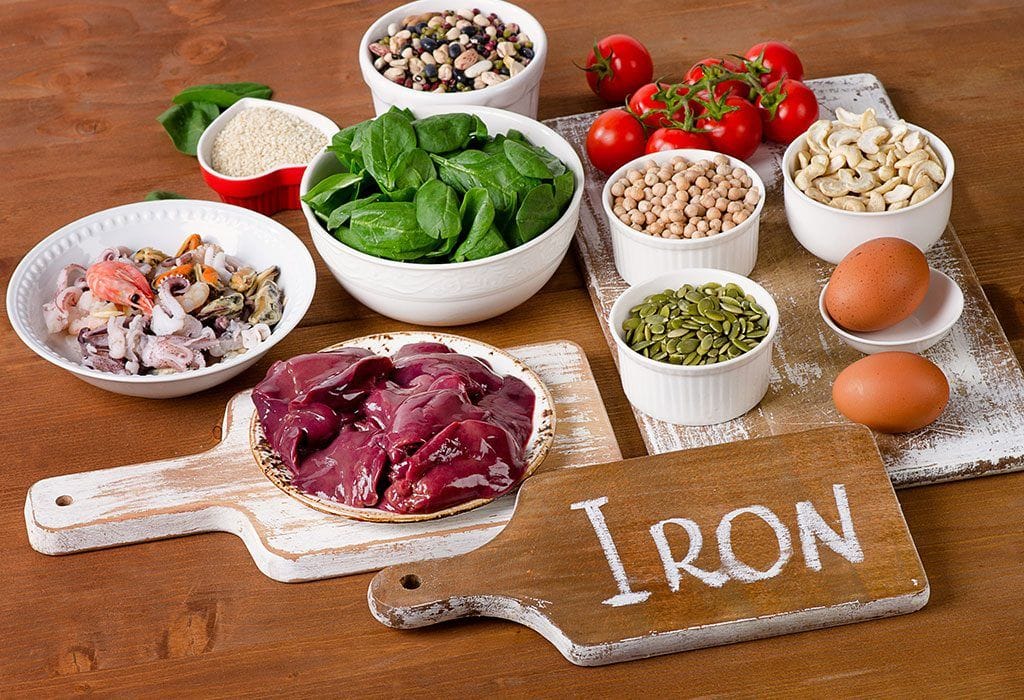 10
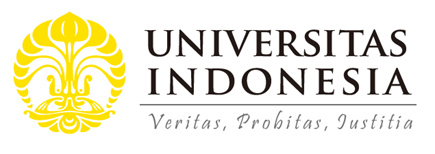 Pertanyaan
Mengapa sexual maturation ratings dianggap lebih tepat digunakan untuk mengukur kebutuhan gizi remaja jika dibandingkan dengan umur kronologis?
Pada masa remaja, mineral apa yang kebutuhannya sangat tinggi untuk mendukung pertumbuhan tulang tetapi umumnya dikonsumsi dalam jumlah kurang oleh remaja?
11
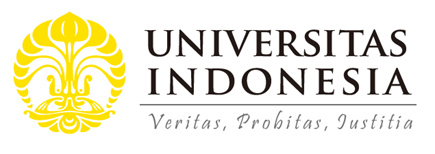 TERIMA KASIH
12